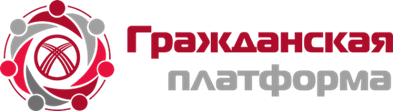 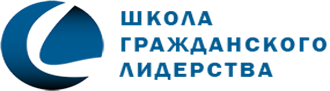 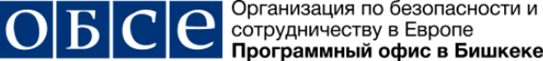 Государственное устройство. Система сдержек и противовесов. Баланс ветвей власти.
Онлайн Школа гражданского лидерства
Бишкек – 2023 год
Основы конституционного строя
Суверенное государство;
Демократическое государство;
Правовое государство;
Светское государство;
Унитарное государство;
Социальное государство;
Экономическая система государства.
ОСНОВЫ КОНСТИТУЦИОННОГО СТРОЯ
Основы конституционного строя – это закрепленные в Конституции исходные принципы экономической, политической, социальной и территориальной организации государства, разделения государственной власти, приоритеты общественного и социального развития, равенство всех форм собственности.
ОСНОВЫ КОНСТИТУЦИОННОГО СТРОЯ
Форма правления государством показывает
как создаются высшие органы власти в государстве и их структуру,
какие принципы лежат в основе взаимодействия между государственными органами,
как строятся взаимоотношения между верховной властью и рядовыми гражданами,
в какой мере организация органов государства позволяет обеспечивать права и свободы граждан.
Основные формы правления государством
Монархия (власть пожизненно принадлежит монарху, переходит по наследству). Существует абсолютная монархия (власть принадлежит только монарху (ОАЭ, Оман, Катар)) и  ограниченная монархия (монарх и иные органы государственной власти, где власть монарха ограничена законом (Конституцией) или же традицией).
Республика (власть принадлежит народу, его представителям, избираемых на выборах). Бывают трёх видов: президентские, парламентские и смешанные (различаются в зависимости от того, кто формирует правительство и кому оно отчитывается).
Виды республики
В парламентской республике власть принадлежит парламенту, избираемого из числа политических партий. Он формирует и распускает правительство, выбирает президента и издаёт законы. Президент в такой республике представляет государство зарубежом и участвует в официальных мероприятиях. Главой государства является премьер-министр — как правило, лидер победившей на выборах партии ( ФРГ, Индия, Польша, Греция).
В президентской республике главой государства и правительства является президент. Он назначает и контролирует министров, может влиять на решения парламента и даже распускать его. Президент избирается народом или выборщиками на ограниченный срок (США, страны Латинской Америки). 
В смешанных республиках соблюдается баланс между президентской и парламентской властью. Главой государства является президент, но все важные решения он согласует с парламентом. И президента, и парламент выбирают всенародным голосованием (Франция, Финляндия, Россия, Украина, страны Прибалтики).
Форма государственного устройства
От неё зависит, как распределена власть по территории страны. 
Унитарное государство (лат. unis — один) в такой стране все территории подчинены единому правительству и парламенту, находящемуся в столице. На них действует одно законодательство, конституция и судебная система. Таково большинство стран мира. 
Федеративное государство (лат. feodus — союз) разделено на субъекты (области, края, республики, штаты), в каждом из которых может быть своё правительство, законодательство и даже конституция. Россия, США, Индия, ОАЭ, Мексика и другие страны.
Политический режим
Политический режим – это совокупность средств и методов, с помощью которых осуществляется политическая власть в государстве.
Политический режим характеризует модели назначения лиц на управленческие должности, осуществления и передачи власти, меру участия граждан в управлении и их политическую свободу.
Обычно выделяют три типа режима:
Тоталитарный
Авторитарный
Демократический
Тоталитарный политический режим
Государство стремится контролировать все сферы жизни людей. 
Основной принцип — «запрещено всё, что не разрешено». 
В стране объявлена легальной только одна политическая партия, критиковать её запрещено законом. Любой контент (вплоть до личной переписки) проверяется государством на «инакомыслие». Частная жизнь людей находится под наблюдением спецслужб, в обществе поощряются взаимная слежка и доносы. 
Оппозиция отсутствует или загнана в глубокое подполье. Неповиновение режиму карается. Власть запугивает население, чтобы обезопасить себя. Примеры: КНДР.
Авторитарный политический режим
Принцип авторитарного режима — «разрешено всё, кроме политики». 
При таком режиме власть, как правило, принадлежит единоличному диктатору. 
Значение парламента несущественно, а оппозиция, если и существует, то не имеет реальной силы. Любые угрозы действующей власти немедленно уничтожаются.
Главное отличие авторитарного режима от тоталитаризма — больше свободы. Власть жёстко контролирует только политическую сферу. Кроме того, если тоталитарный режим открыто терроризирует население, то авторитарный опирается на религию и традиционные ценности. Как правило, авторитаризм не признаёт себя таковым и маскируется под демократию.  
Примеры: Куба, Венесуэла, Беларусь.
Демократический политический режим
Принцип этого режима — «разрешено всё, что не запрещено». 
При демократии общество может эффективно влиять на органы власти с помощью выборов и референдумов. 
СМИ не подчинены политическому режиму, свободно существует оппозиция и всевозможные общественные организации. Человек обладает рядом прав и свобод — избирать и быть избранным, вести предпринимательскую деятельность, исповедовать любую религию, публично выражать свои мысли. Важнейшая особенность демократии — равенство всех граждан перед законом.     
Большинство государств официально считаются демократиями, но далеко не всегда это так. Например, в названии тоталитарной страны КНДР, есть слово «демократическая». Настоящих демократий в мире немного. Примеры: государства Скандинавии, Канада, Австралия, Новая Зеландия.
Принципы формирования госвласти
Принцип приоритета прав и свобод человека – органы государства должны быть так организованы, чтобы обеспечить высшую ценность – права и свободы человека. 
Принцип демократизма - широкое и активное участие народа в формировании и деятельности органов госвласти – «народ источник власти» (демократизм обеспечивает равные возможности с учетом личностных качеств человека для участия в управлении государством вне зависимости от политических, религиозных и иных взглядов).
Принципы формирования госвласти
Принцип законности выражается в безусловном требовании строгого, точного, неуклонного и неукоснительного соблюдения законов всеми гражданами и должностными лицами.
Принцип законности содержит такие требования, как: 
верховенство закона и непосредственное действие конституционно закреплённых прав и свобод человека и гражданина; 
осуществление всех государственных властных функций исключительно на основе законов и соответствующих им подзаконных нормативных актов; 
особая ответственность госорганов и госслужащих за обеспечение законности, прав и свобод граждан, гарантий от необоснованного привлечения их к ответственности или незаконного лишения тех или иных благ; 
пресечение любых нарушений закона, неотвратимость ответственности за совершенные преступления и иные правонарушения.
Принципы формирования госвласти
Принцип разделения властей заключается в особой форме построения госвласти на основе единства системы госвласти и ее разделения на законодательную, исполнительную и судебную ветви власти, носителями которых должны быть самостоятельные органы. Он получил нормативное закрепление в конституциях большинства демократических государств.
Принцип разделения властей включает в себя:
установление различных способов формирования высших органов разных ветвей государственной власти;
установление в Конституции круга их полномочий; 
установление в Конституции совокупности правовых ограничений, позволяющих обеспечить верховенство права и свободное развитие человека.
Принципы формирования госвласти
Принцип сдержек и противовесов  предполагает, что разделение властей не ограничивается распределением функций между различными госорганами, а подразумевает взаимное равновесие между ними с тем, чтобы ни один из них не мог получить доминирующего положения над другими, сосредоточить полноту власти в одних руках.
С помощью принципа «системы сдержек и противовесов» обеспечивается подконтрольность каждой из ветвей власти друг другу и достигается их сбалансированное функционирование и взаимодействие при решении важнейших государственных задач.
Принцип гласности и открытости предполагает широкую информированность общества о деятельности госорганов, о ходе решения ими государственных задач, выполнении программ социального развития.
ПРИНЦИПЫ ФОРМИРОВАНИЯ ГОСУДАРСТВЕННОЙ ВЛАСТИ
Президент
Является главой государства, высшим должностным лицом и возглавляет исполнительную власть (президентская республика);
Обеспечивает единство народа и государственной власти;
Гарант Конституции, прав и свобод человека и гражданина;
Определяет основные направления внутренней и внешней политики государства; 
Обеспечивает координацию и взаимодействие государственных органов;
Представляет страну во внутренних и международных отношениях; принимает меры по защите суверенитета и территориальной целостности страны.
Президент
Президент оказывает непосредственное воздействие на деятельность Кабинета министров и во многом определяет направления его функционирования;
Определяет структуру и состав Кабинета Министров; с согласия парламента назначает Председателя Кабмина и его членов; принимает решение об их отставке;
Формирует судебную ветвь власти;
Назначает выборы и инициирует референдумы, имеет право законодательной инициативы;
Имеет иммунитет, который продолжается в статусе экс-президента.
Президент
Полномочия Президента проистекают из Конституции и законов;
Дисквалифицировать его может Парламент, Генеральный прокурор и Конституционный суд путем процедуры импичмента;
Президент может быть отрешен от должности за:
- нарушение Конституции и законов;
незаконное вмешательство в полномочия Парламента, деятельность органов судебной власти.
Со снятием иммунитета Президент может быть привлечен к уголовной ответственности судом общей юрисдикции.
Парламент
Парла́мент (англ. parliament — говорить) — высший государственный представительный и законодательный орган, в котором всё население страны представлены депутатами путём избрания на всеобщих выборах.
В современных государствах парламенты являются законодательными органами, а также, в той или иной мере могут формировать и контролировать исполнительную власть (выносить вотум недоверия правительству и осуществлять процедуру импичмента президента).
В составе парламента обычно действуют комитеты и комиссии по определенным вопросам, создаются фракции из представителей партий, и депутатские группы, объединяющие депутатов, не вошедших во фракции.
Основные функции парламента
Законотворческая – внесение и принятие законов в соответствие с установленной законом процедурой (обсуждение, принятие поправок, согласование интересов различных групп и т.д.); 
Представительская - избранные в парламент депутаты должны представлять и защищать интересы своих избирателей; 
Формирование бюджета - во многих государствах парламент расписывает по деталям статьи расходов бюджетных средств;
Формирование правительства и контроль за его деятельностью;
Внешнеполитическая - утверждение военной доктрины и ратификация и денонсация международных договоров; объявление войны, заключение мира и др.
Кабинет министров
Коллегиальный орган исполнительной власти, функционирующий под общим руководством Президента; работает на срок деятельности Президента. 
Реализует законы; взаимодействует с парламентом при представлении проекта закона о республиканском бюджета, согласовывая интересы различных групп; является активным субъектом законодательной инициативы.
Ведущий госорган, обеспечивающий проведение внутренней и внешней политики государства, охрану и защиту конституционного строя; разрабатывает экономическую, социальную политики государства и пути, средства их реализации.
Место правительства в системе госвласти
Положение правительства в системе органов госвласти определяется:
формой правления (учет особенности партийной системы каждой страны и сложившийся баланс законодательной и исполнительной власти);
формой государственного устройства (унитарное, федерация);
политическим режимом (демократический, авторитарный, тоталитарный).
Место правительства в системе госвласти определяется через систему его отношений с парламентом, главой государства и политическими партиями.
Место правительства в системе госвласти
В парламентских государствах правительство формируется парламентом (правящей партией, выигравшей выборы, или коалицией большинства), несет ответственность перед ним, фактически контролирует и направляет деятельность парламента. 
В президентской республике президент сам возглавляет правительство и формирует состав правительства при ограниченном участии парламента. Правительство несет ответственность перед главой государства. Правительство не подконтрольно парламенту и не может быть распущено по его инициативе. Правительство в таких республиках более стабильно до тех пор, пока оно проводит курс президента.
В полупрезидентской республике правительство формируется президентом, но оно несет ответственность и перед парламентом. Глава государства формально не входит в исполнительную власть, но по существу, ее возглавляет. Такая форма правления обычно утверждается в странах с многопартийной системой.
Структура Кабинета министров
Структура и состав Кабмина определяются Президентом.
Председатель Кабинета Министров является руководителем Администрации Президента.
Президент руководит деятельностью исполнительной власти, несет персональную ответственность за результаты деятельности Кабмина.
В структуру Кабмина входят министерства, госкомитеты, административные ведомства и местные госадминистрации. 
Президент по собственной инициативе вправе отправить состав или члена Кабмина в отставку; члены Кабмина вправе подать прошение об отставке. Отставка Председателя Кабмина не влечет за собой отставку всего Кабмина.
Местное самоуправление
Местное самоуправление - право местных сообществ самостоятельно решать вопросы местного значения в своих интересах и под свою ответственность. Осуществляется местными сообществами на территории административно-территориальной единицы.
Финансирование обеспечивается из местного бюджета, а также частично из республиканского бюджета. 
Органы местного самоуправления: представительные (местные кенеши) и исполнительных органов (айыл окмоту, мэрия).
Госорганы не вправе вмешиваться в полномочия ОМСУ, кроме случаев, предусмотренных законом. Государственные полномочия могут быть делегированы ОМСУ законом и иным НПА. 
ОМСУ несут ответственность перед государством за исполнение законов, перед местным сообществом - за результаты своей работы.
Судебная власть
Осуществляется судами, выполняющие полномочия по отправлению правосудия и судебного контроля в соответствие с законом. 
Судебная власть осуществляется посредством конституционного, гражданского, административного и уголовного судопроизводства.
Судебной властью надлежит считать не орган (суд) или должностное лицо, а то, что в состоянии сделать суд, какими для этого способностями и возможностями обладают.
Признаки судебной власти
осуществление судебной власти только судами;
самостоятельное, особое положение судов в госсистеме;
осуществление властных полномочий в форме правосудия, судебного контроля;
осуществление власти посредством разных видов судопроизводства;
особый статус выразителей судебной власти - судей.
Признаки судебной власти
осуществление судебной власти только судами;
самостоятельное, особое положение судов в госсистеме;
осуществление властных полномочий в форме правосудия, судебного контроля;
осуществление власти посредством разных видов судопроизводства;
особый статус выразителей судебной власти - судей.
Конституционный контроль
особый вид судопроизводства и правоохранительной деятельности, заключается в проверке соответствия законов и иных НПА Конституции. 
Виды контроля: предварительный - осуществляется до вступления в силу закона и иных НПА, и последующий (в отношении действующих законов).
В различных странах может осуществляться различными госорганами (в США, Канаде, где действует американская модель, конституционный контроль выполняет общая судебная система (например, Верховный Суд США). Суды могут ставить вопрос о соответствии закона Конституции в связи с рассмотрением судебного дела.
В большинстве стран Европы и в СНГ конституционный контроль осуществляет специальный конституционный суд (Германия, Австрия и др.).
В КР конституционный контроль осуществляет Конституционный суд.
Прокуратура
Прокуратура является госорганом, призванным обеспечивать верховенство закона, единство и укрепление законности, а также защиту охраняемых законом интересов личности, общества и государства.
Полномочия: 1) надзор за точным и единообразным исполнением законов и иных НПА  органами госвласти, местного самоуправления, государственными и муниципальными учреждениями и организациями, иными юридическими лицами с государственной долей участия; 2) надзор за законностью деятельности органов следствия; 3) надзор за законностью в сфере государственной правовой статистики и учета; 4) надзор за соблюдением законов и иных НПА при исполнении судебных решений по уголовным делам; 5) представительство интересов гражданина или государства в случаях, определенных законом; 6) поддержание гособвинения в суде; 7) осуществление уголовного преследования.
Национальный банк
Национальный банк осуществляет надзор за банковской системой КР, определяет и проводит денежно-кредитную политику в КР, разрабатывает и осуществляет единую валютную политику, обладает исключительным правом проведения эмиссии денежных знаков, реализует различные формы и принципы банковского финансирования.
Целью деятельности Национального банка является достижение и поддержание стабильности цен посредством проведения соответствующей денежно-кредитной политики.
Самостоятельно организует и осуществляет свою деятельность в пределах компетенции, установленной банковским законодательством.
ЦИК
Постоянно действующий независимый орган госвласти, обеспечивающим подготовку и проведение выборов и референдумов в Кыргызской Республике.
Задачи ЦИК: 1) обеспечение соблюдения на территории КР избирательных прав и права на участие в референдуме граждан;  2) обеспечение единообразного применения избирательного законодательства; 3) обеспечение соблюдения равных правовых условий для кандидатов, политических партий; 4) организация единой системы ведения учета избирателей и участников референдума; 5) обеспечение подготовки и проведения выборов Президента, депутатов Жогорку Кенеша, депутатов местных кенешей, глав исполнительных органов местного самоуправления и референдумов; 6) развитие избирательной системы, информирование участников избирательного процесса и обучение членов избирательных комиссий.
Счетная палата
Счетная палата является независимым высшим органом государственного аудита, осуществляющим аудит исполнения республиканского и местных бюджетов, внебюджетных средств, использования государственной и муниципальной собственности.
Целью государственного аудита является эффективность использования государственных средств и имущества, достоверность составления финансовой отчетности и ведения бухгалтерского учета, предотвращение нарушений финансовой дисциплины.
Счетная палата является государственным аудитором всех государственных и муниципальных предприятий, организаций и учреждений Кыргызской Республики.
Омбудсмен
Парламентский контроль за соблюдением прав и свобод человека и гражданина в КР осуществляется Акыйкатчы (Омбудсменом).
Целью контроля Омбудсмена являются: 1) защита прав и свобод человека и гражданина; 2) соблюдение и уважение прав и свобод человека и гражданина публичными органами; 3) предупреждение нарушений прав и свобод человека и гражданина или содействие их восстановлению; 4) содействие приведению законодательства в соответствие с Конституцией, международными стандартами; 5) улучшение и дальнейшее развитие международного сотрудничества в области защиты прав и свобод человека и гражданина; 6) предупреждение любых форм дискриминации по реализации человеком своих прав и свобод; 7) содействие правовой информированности населения и защита конфиденциальной информации о частном лице.